TOCOI CREEK HIGH SCHOOL
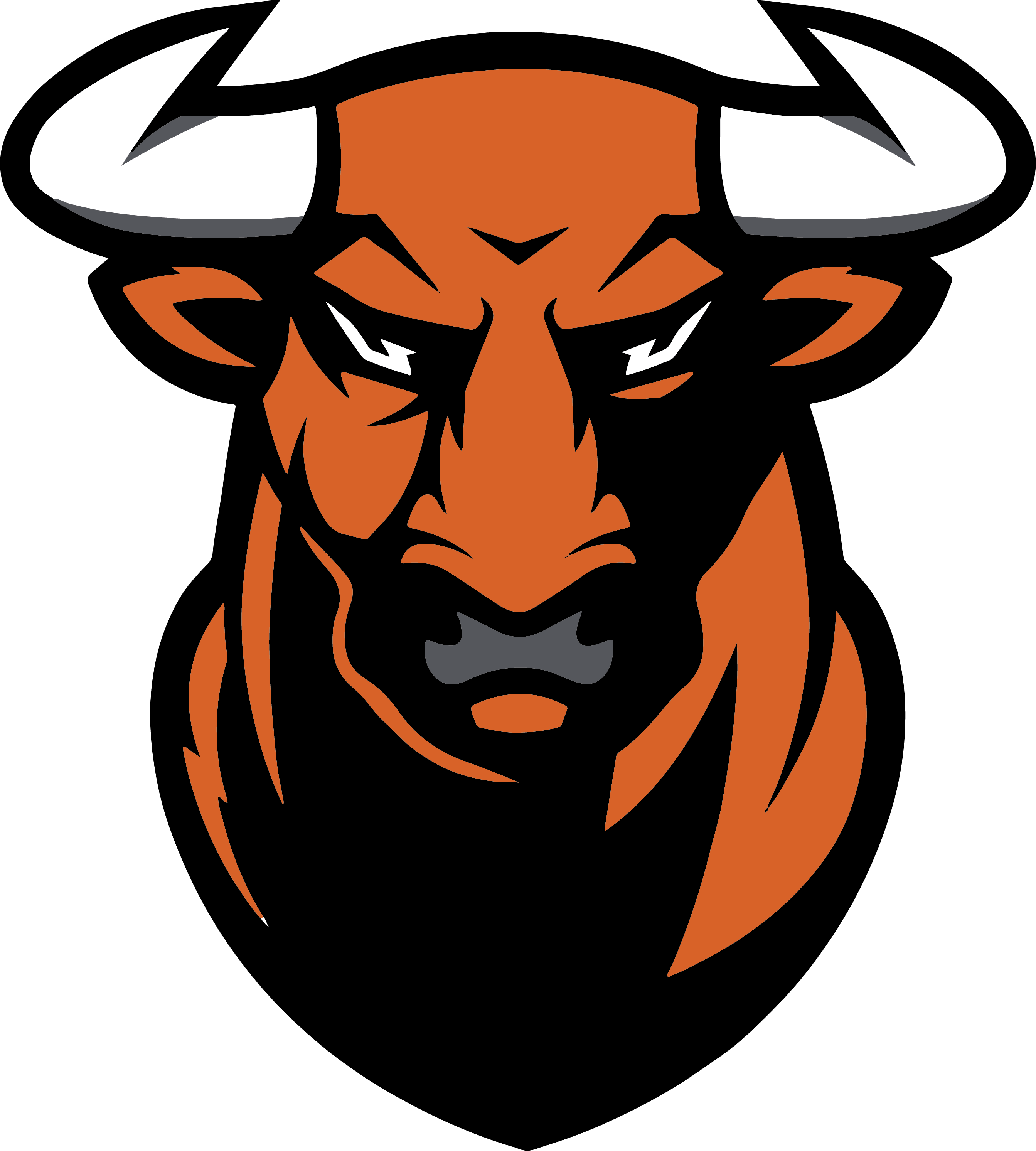 2021 – 2022 Open House
9th Grade Learning Strategies and English support

9th and 11th Grade Reading
Kristina Johnson
Mrs. Johnson
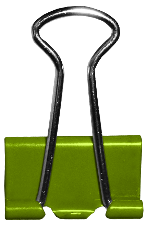 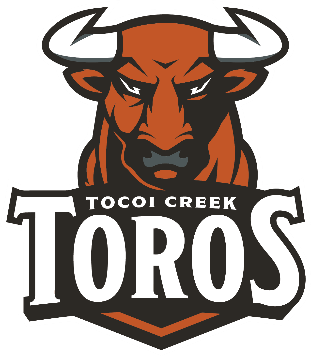 About Me:
I am a native Floridan, born and raised in Miami. I earned both a bachelor’s and master’s degree in Education from Florida State University. In 2015 my family relocated to St. Johns County due to my husband Steve’s Navy career. 
The 2021-2022 school year marks  my 22nd  year of teaching. I have taught most subjects, but my specialties are reading and organizational strategies. 
I am active in the volunteer and service community and look forward to continuing these activities alongside my students!
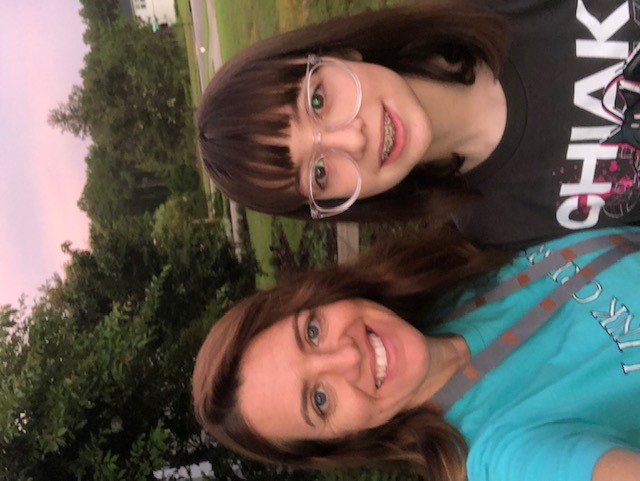 COMMUNICATION AND PARENT CONFERENCES
Kristina.Dulaney-Johnson@stjohns.k12.fl.us
I am available before school from 8-9:15 a.m.
IT IS IMPORTANT TO NOTE THAT ST. JOHN’S COUNTY SCHOOL DISTRICT TEACHERS HAVE UP TO 48 SCHOOL HOURS TO RESPOND TO A REQUEST FOR CONTACT. PLEASE DO NOT SUBMIT TIME SENSITIVE CONCERNS VIA EMAIL.
LEARNING STRATEGIES  YEAR AT A GLANCE
Learning Strategies focuses on developing and utilizing the following skills:
Self-advocacy and self-determination
Organizational strategies
Study habits and skills
Test-taking strategies
Time-management strategies
SJCSD YEAR AT A GLANCE: https://www.stjohns.k12.fl.us/year-at-a-glance/
READING YEAR AT A GLANCE
Unique Skills Reading course focuses on a multi-sensory approach to decoding and encoding words. The focus is on foundational skills and their application across subjects and genres of reading.
SJCSD YEAR AT A GLANCE: https://www.stjohns.k12.fl.us/year-at-a-glance/
GRADING
Students will receive grades in the formative (quiz and classwork) and summative (assessment) categories.
THANK YOU!
IT IS A PLEASURE TO PARTNER WITH YOU IN THIS YEAR’S EDUCATIONAL JOURNEY. WE APPRECIATE YOUR CONTINUED SUPPORT.
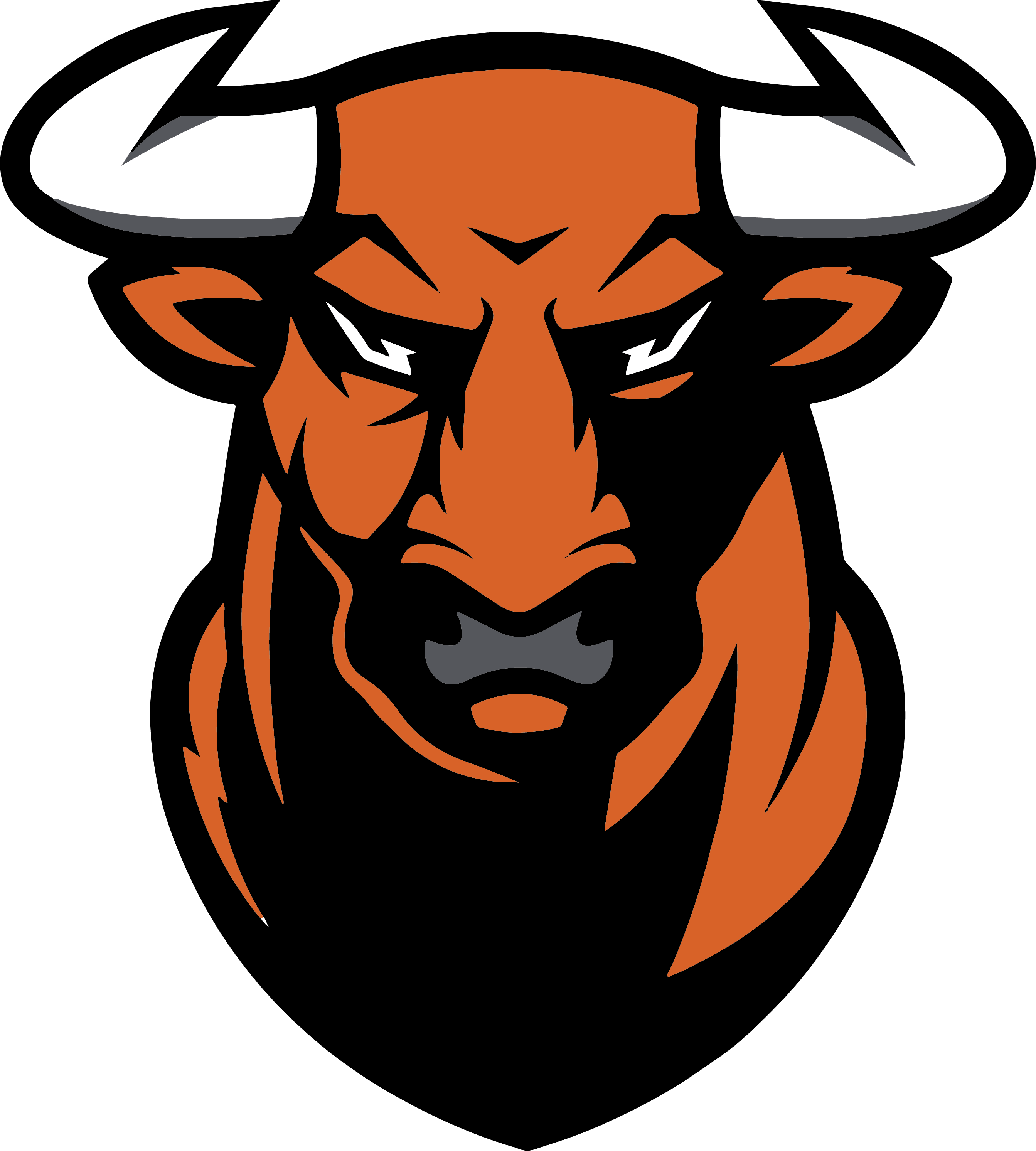 HORNS UP…TOCOI!